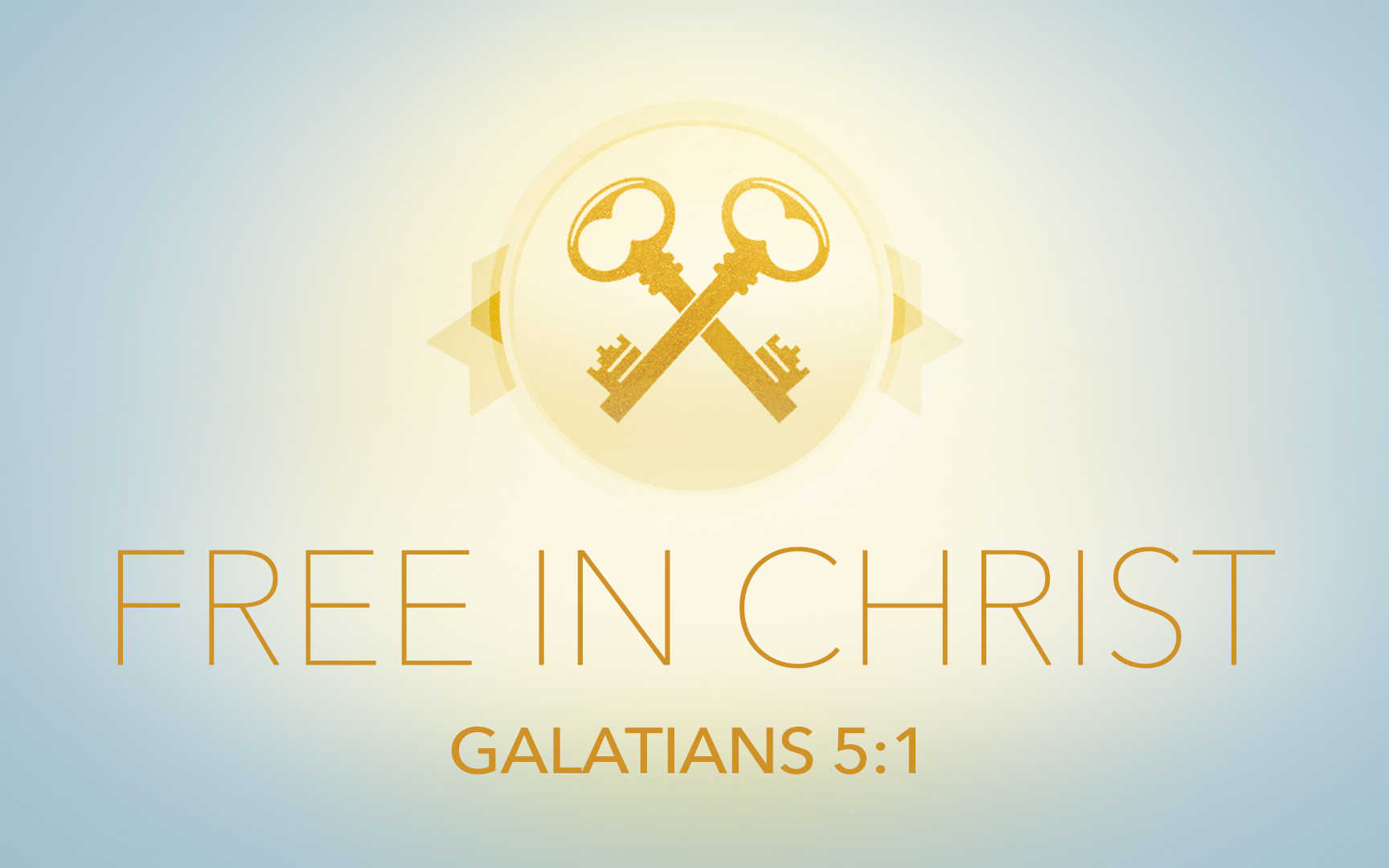 Free In Christ
Free Christians Overcome Satan’s Attacks
Lesson 1 – Our Highest Freedom is Found in Christ

Lesson 2 – From Slaves to Sons

Lesson 3 – From Tutor to Savior

Lesson 4 – From Fear to Hope

Lesson 5 – From Flesh to Spirit
Free Christians Overcome Satan’s Attacks
James 1:13-18

The Essence of Temptation

The Process of Temptation

Overcoming Temptation
The Essence of Temptation
“Tempt” – 5x
Shade #1 – External Trials (vs. 2)
Shade #2 – Internal Enticement (vs. 13-14)

External Trials Reveal Inward Temptations

“When” (vs. 13)
The Process of Temptation
Parent – Desire
Lured by Desires
We Sin Because We Want To
Child – Birth
Sin Is Spiritual Adultery (James 4:4)
“Keep your heart with all vigilance, for from it flow the springs of life.” (Pro. 4:23)
Grandchild – Death
Spiritual Separation from God
Unfulfilling Quality of Life (cf. Exodus 5:3, 9:3, 9:15)
Overcoming Temptation
Accept Responsibility
“The man said, ‘The woman whom you gave to be with me, she gave me fruit of the tree, and I ate.’” (Genesis 3:12)
“David said to Nathan, ‘I have sinned against the Lord.’” (2 Samuel 12:13)
A “Brother” Helped David Take Responsibility (Gal. 6:1)
Do Not Be Deceived
God Gives Good Gifts (Your Rebirth)
“Yours is the day, yours also the night; you have established the heavenly lights and the sun.” (Psalm 74:16)